Voeren en verzorgenPeriode 4
Varkens
Planning
De komende weken
Helaas, de komende 3 weken kunnen jullie niet naar school. Om de achterstand zo klein mogelijk te maken kunnen jullie thuis aan de slag met 3 diergroepen: Varkens, schapen en geiten. Zodra we weer naar school kunnen nemen we deze kort door. Ik verwacht dat jullie alle opdrachten maken en uiterlijk 1 april ingeleverd hebben op elo.
IPV een rassenopdracht tellen deze periode de thuiswerkopdrachten mee voor de toets. Maak ze dus goed en lever ze op tijd in!
Startmeting soortenkennis
Deze periode moeten jullie varkensrassen leren. Neem ze alvast een paar keer goed door!
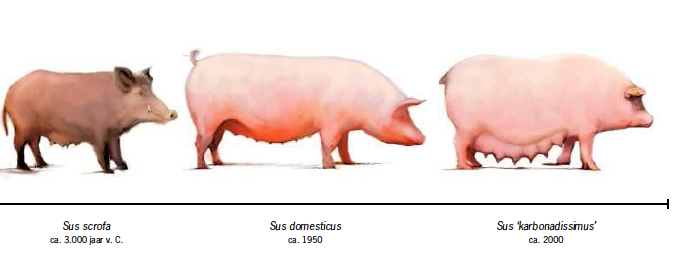 Terminologie
Beer is een mannelijk varken 
Borg gecastreerd mannelijk varken
Zeug is een vrouwelijk varken
Gelt is een vrouwelijke varken dat nog geen jongen heeft
Big is een jong varken
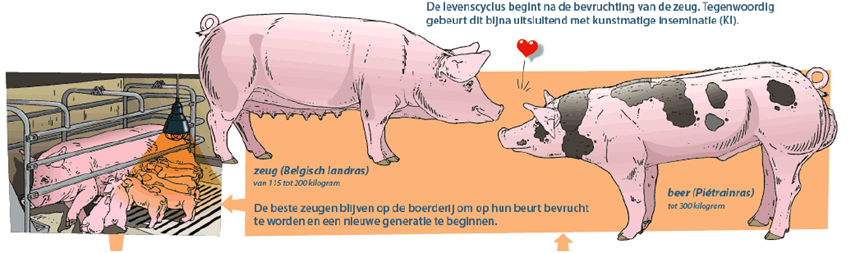 Waarom worden varkens gehouden?
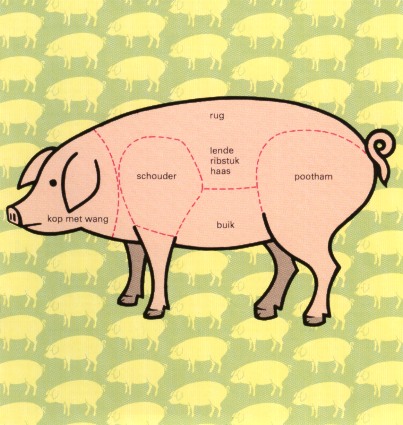 Vlees, kruisingen (snel groeien)


Hobby, kleine rassen



Kinderboerderijen, kleine en middelgrote rassen
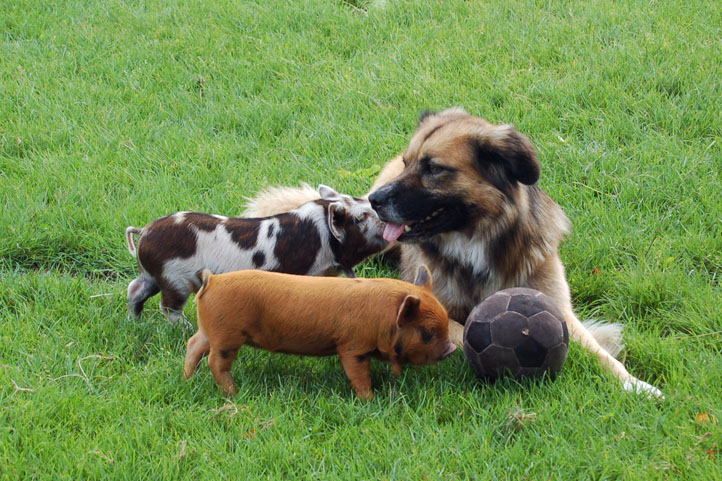 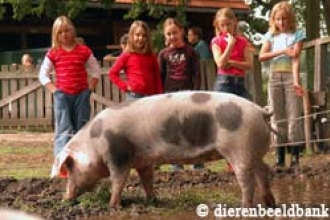 Ontwikkeling Nederlandse varkenshouderij
OntwikkelingBekijk de video
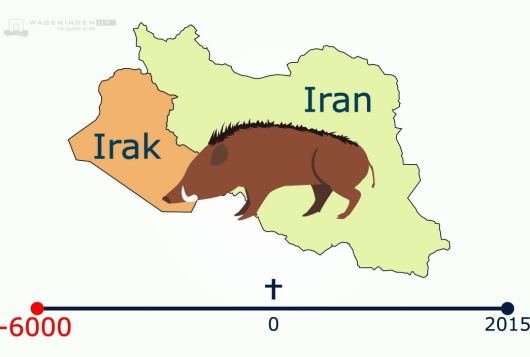 Kinderboerderij
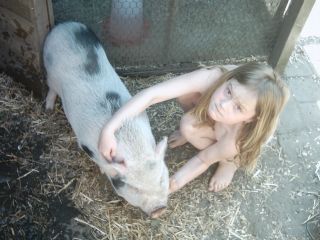 Kleine en Grote rassen
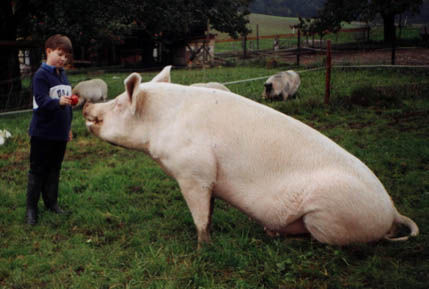 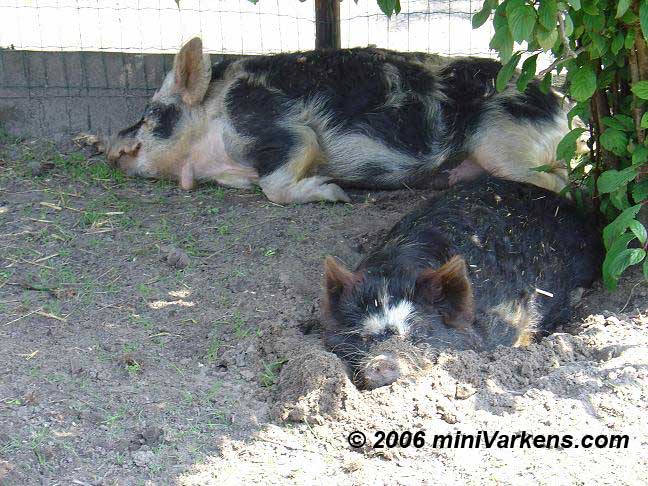 Bekijken, Contact , Educatie, Publiekstrekker
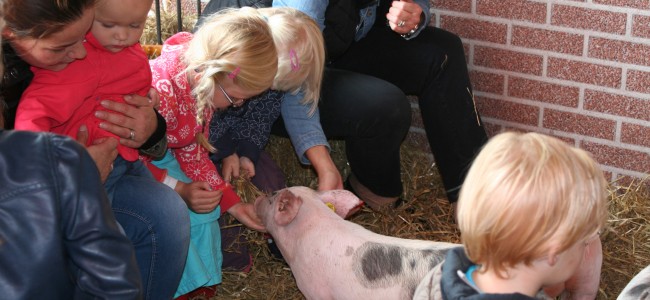 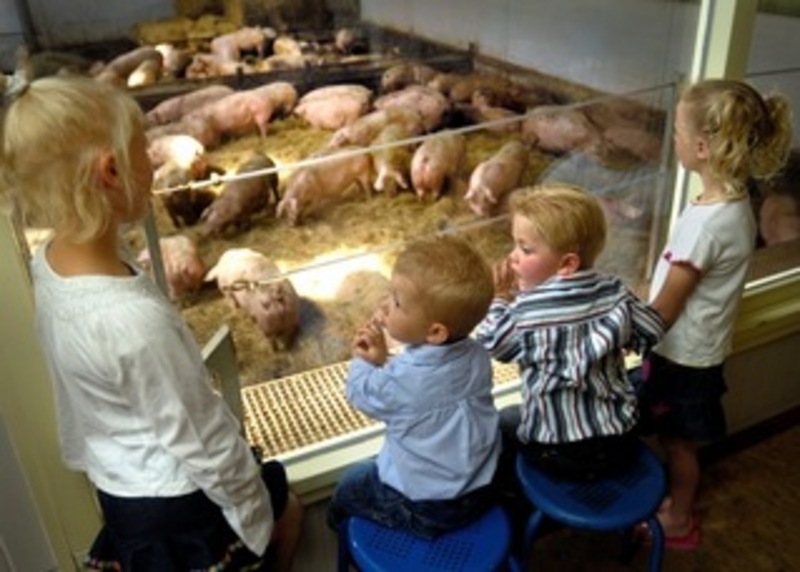 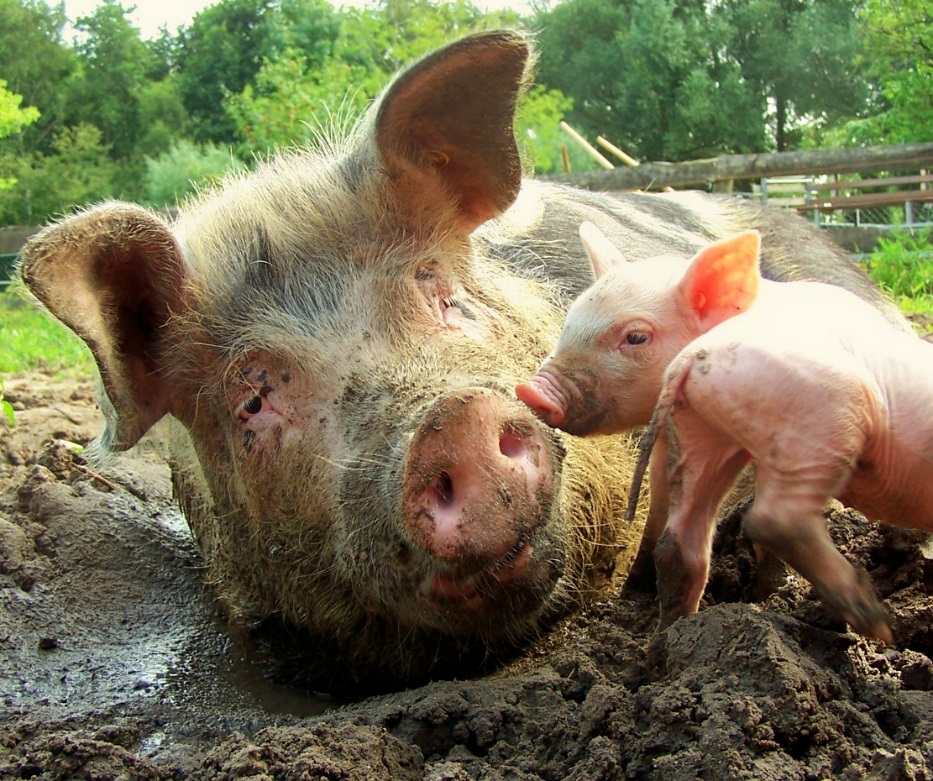 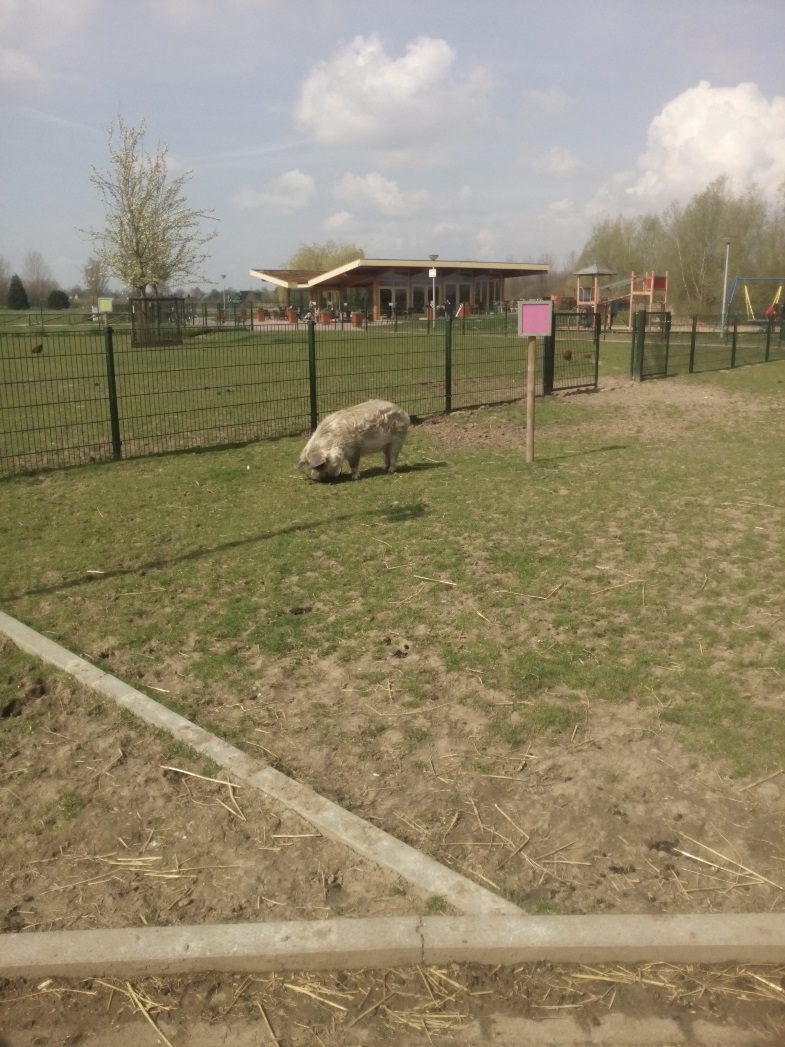 Voeding voor varkens
Wat eten varkens
https://www.youtube.com/watch?v=cpxcS91OS5E
Voeding varkens als landbouwhuisdier
Omnivoren, ze eten alles
Lekkerbek
Menselijke trekjes
dol op chips, bier, koekjes, fruit en chocolade. Dit is natuurlijk niet goed voor ze.
Rantsoen
Optimaal: 20 % krachtvoer en 80 % ruwvoerDit gebeurt vaak niet omdat brokken voeren makkelijker is.
Wanneer weinig tot geen ruwvoer krijgen:
	Kleine volwassen varkens 3 % l.g. krachtvoer tot 1,5 % l.g. grote varkens
   		Dus varken 25 kg ongeveer 0,75 kg krachtvoer
		Dus varken 100 kg ongeveer 1,5 kg krachtvoer

Ruwvoer: gras, kuilgras, hooi, snijmais, voederbieten(beperkt), groente
gezondetussendoortjes         dikmakend			giftig
Chocola (bevat theobromine = giftig voor varkens) 
Zout (zonder voldoende water: zoutvergiftiging) 
Vlees (verboden bij wet) 
Keukenafval ('Swill', opgepast voor keukenzoutvergiftiging))
Rauwe aardappel 
Aardappelschillen 
Zoetigheden zoals gebak, suiker, snoep, Cola (gesuikerde dranken)
Friet 
Alcohol
Fruit (druif, stukje appel, rozijn...) 
Kippengraan (gemengd graan, goed voor de darmen) 
Karnemelk 
Een rauw ei in schaal 
Yoghurt (naturel) 
Muesli (beperkt, niet dagelijks) 
Voederbiet 
Brood (beperkt!)
Groenten (bv tomaat, wortel, witloof, paddestoel, bloemkool...) 
Hooi (Luzerne , Alfaalfa, Konijnenhooi )
Maiskolf of maiskorreltjes
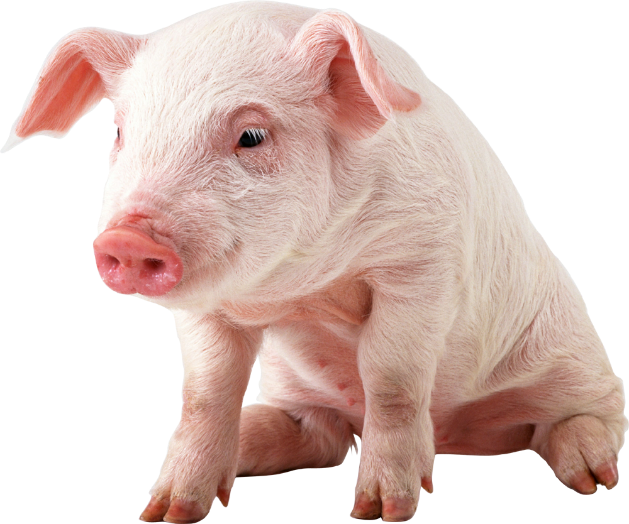 Van big tot zeug
Darmen
70% afweercellen zitten in de darmen
De darmen bevatten 2 kg aan bacteriemassa
Wanneer je bij biggen van voer wisselt zorg dan dat het lekker ruikt en lekker smaakt (zoet en zuur)

Geef biggen daarom na het spenen kleine porties:
1e dag 100 gram
2e dag 125 gram
3e dag 150 gram
Ruwvoer
Omnivoor
Verhoogt weerstand van het varken
Bacteriën passen zich aan aan de voeding
Extra mest productie wanneer ze veel ruwvoer kijgen

Wanneer je de mest wil beoordelen:Smeuïg, glimmend breukvlak, niet te hard
Vezelarm dieet(dus weinig ruwvoer)
Groot deel gemakkelijk te verteren
Hoge productie
Sluit niet aan bij natuurlijke behoefte
Gedragsafwijkingen
Minder verzadigd

Bijvoorbeeld: bietenpulp, sojaschroot, zemelen of tarwegiers
water
Water is nogig voor een goede voeropname
Drinknippels minimaal 1,5 liter per minuut
Onbeperkt drinken werkt ook niet goed bij varkens
Aparte drinkplaats van voerplaats
Temperatuur moet goed zijn (niet te warm)
10% van lichaamsgewicht
Of 2,5 keer zoveel drinken als eten
Zeugen
Onderhoud
Vitaliteit van zeug en big
Gewichtsontwikkeling
Conditieherstel
Groei baarmoeder en uier
Vleesvarkens
Snelle groei
Goede combi spier/spekdikte
Leeftijd van vleesvarkens in weken van opleg
Biggen
Na 10 dagen melkkorrel
5 a 6 weken biggenvoer
Na 8 weken spenen Speenvoer (5-11kg)
Biggenvoer (11-25 kg)
Tot 16 weken startvoer
Tot 30 weken opfokzeugenvoer
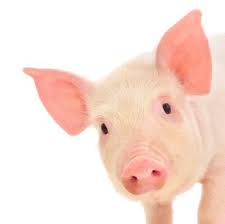 Bedrijfsfilm Nijssen Granico
Aan de slag
Maak de opdrachten van varkens
Oefen de rassen van varkens